Praxis Homes
Maria Iglesias
Head of Services
Praxis’ Aims and Priorities
Migrants at risk are able to access services that recognise their human rights and needs
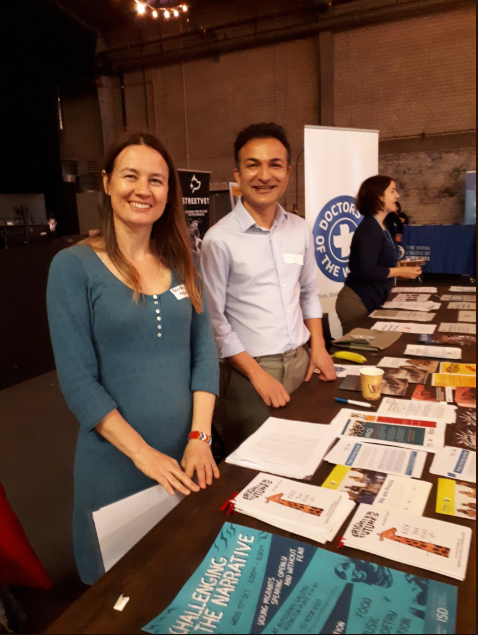 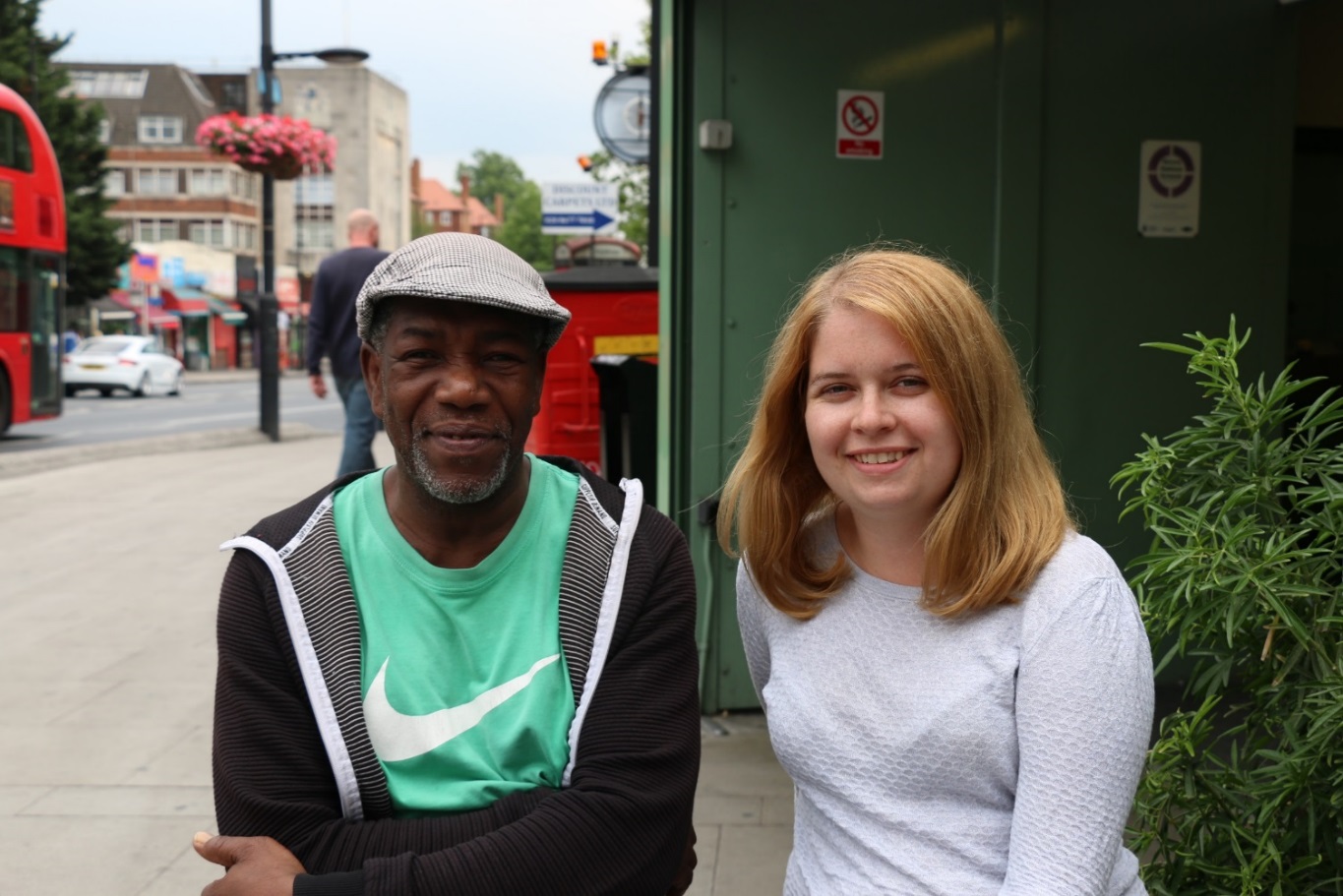 Praxis’ Aims and Priorities
The challenges faced by undocumented migrants and those with uncertain immigration status are more widely understood
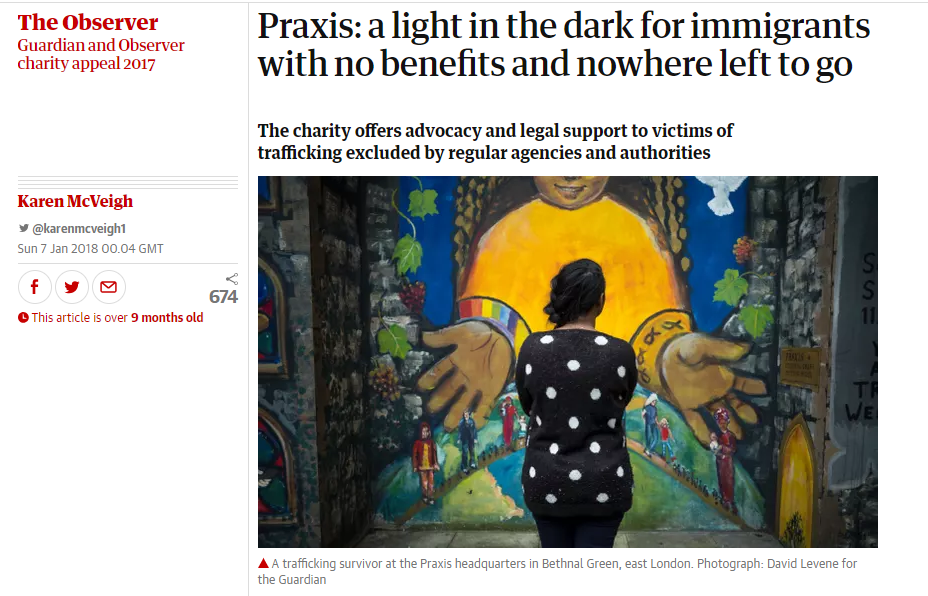 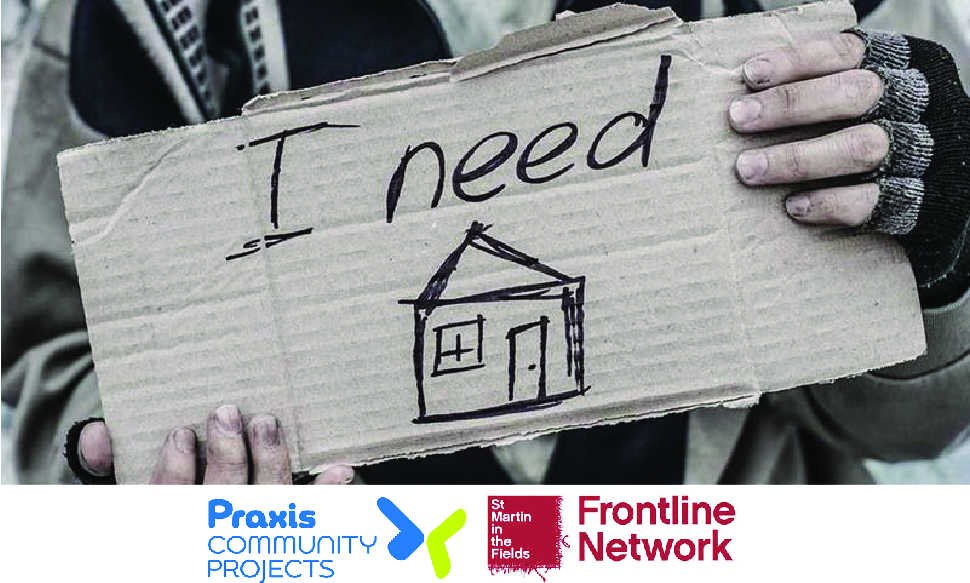 Praxis’ Aims and Priorities
The challenges faced by undocumented migrants and those with uncertain immigration status are more widely understood
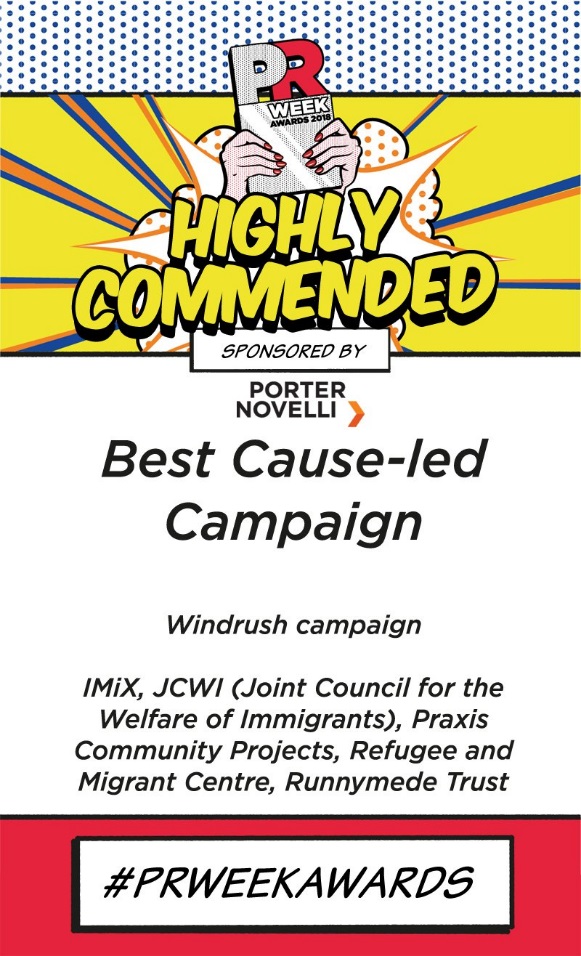 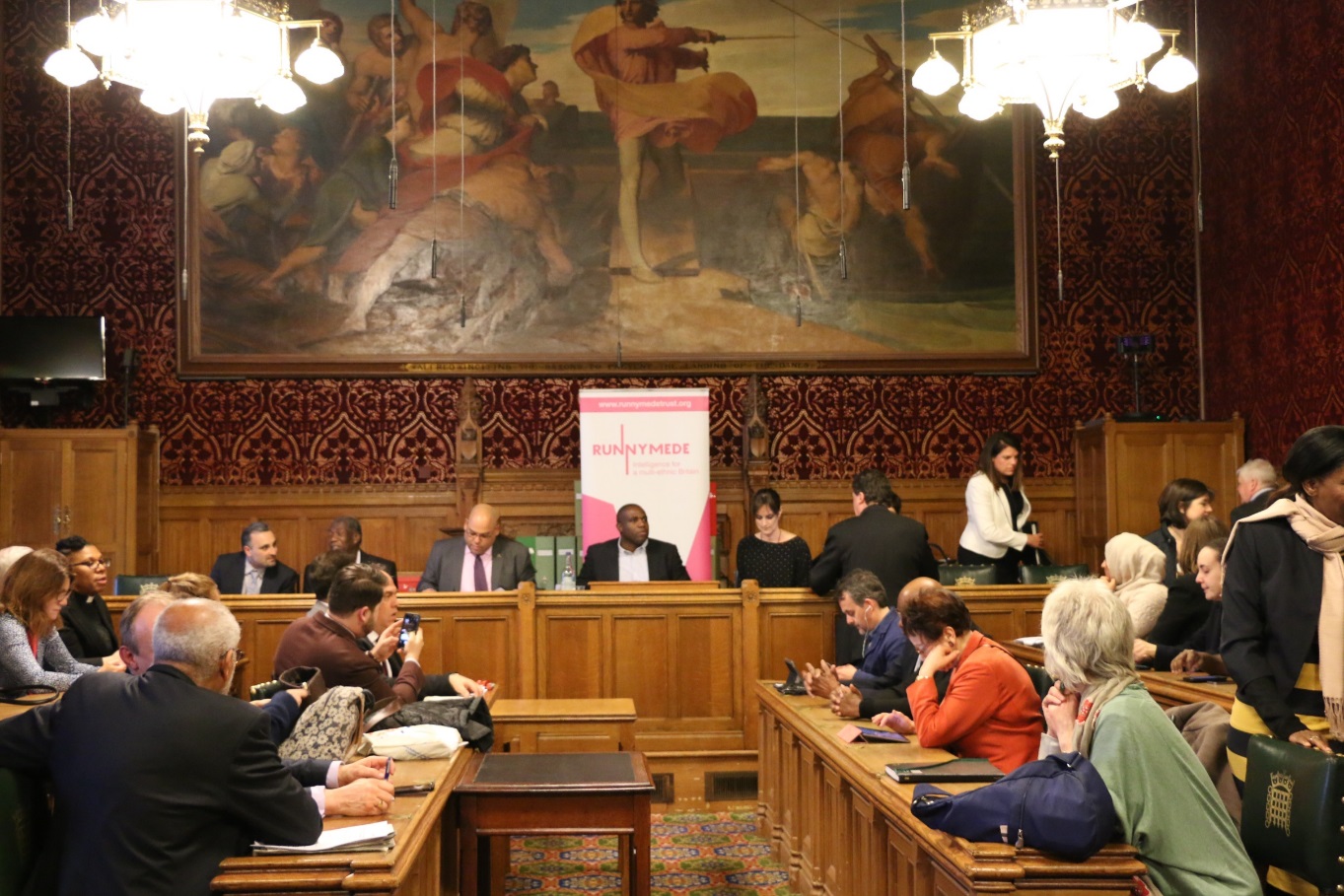 Praxis’ Aims and Priorities
Service Users find resilience, voice and sense of belonging
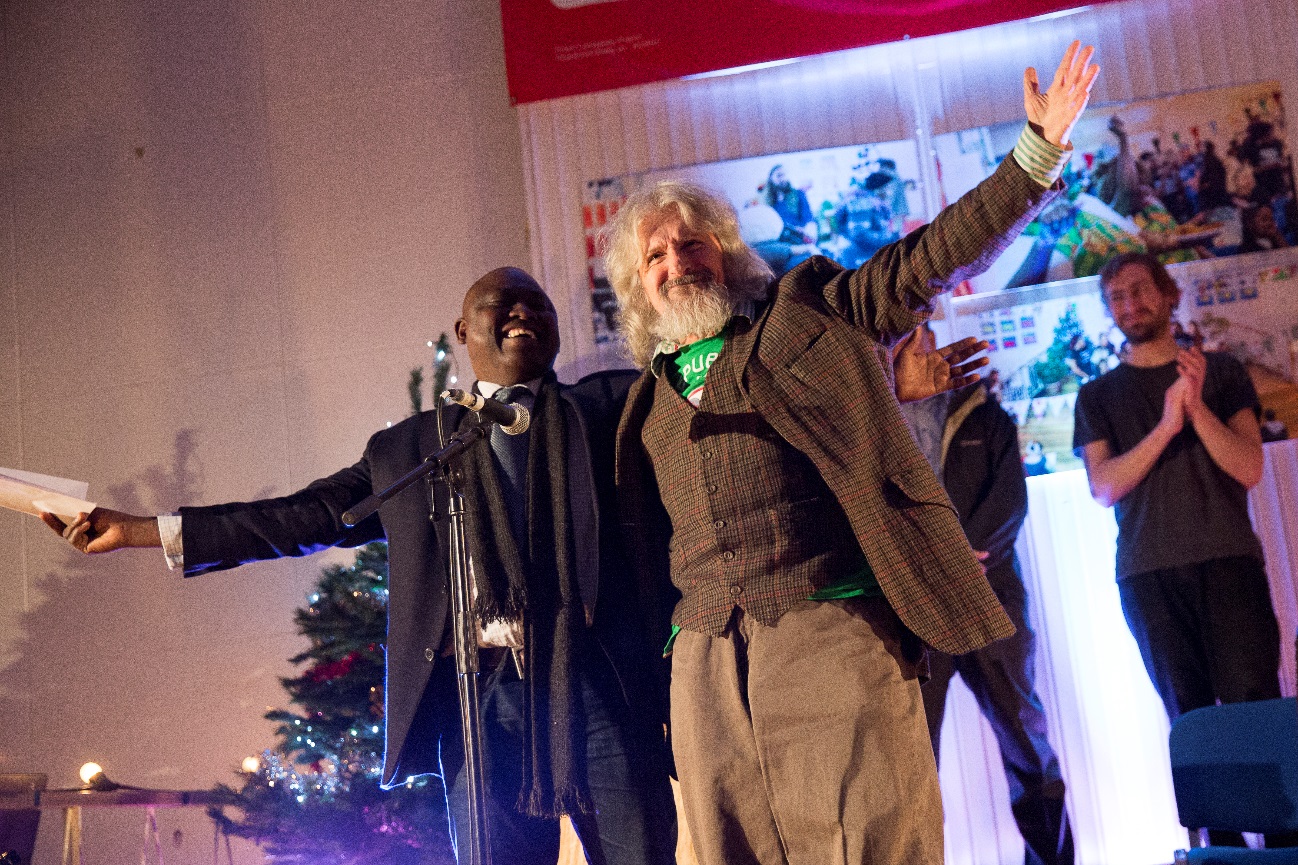 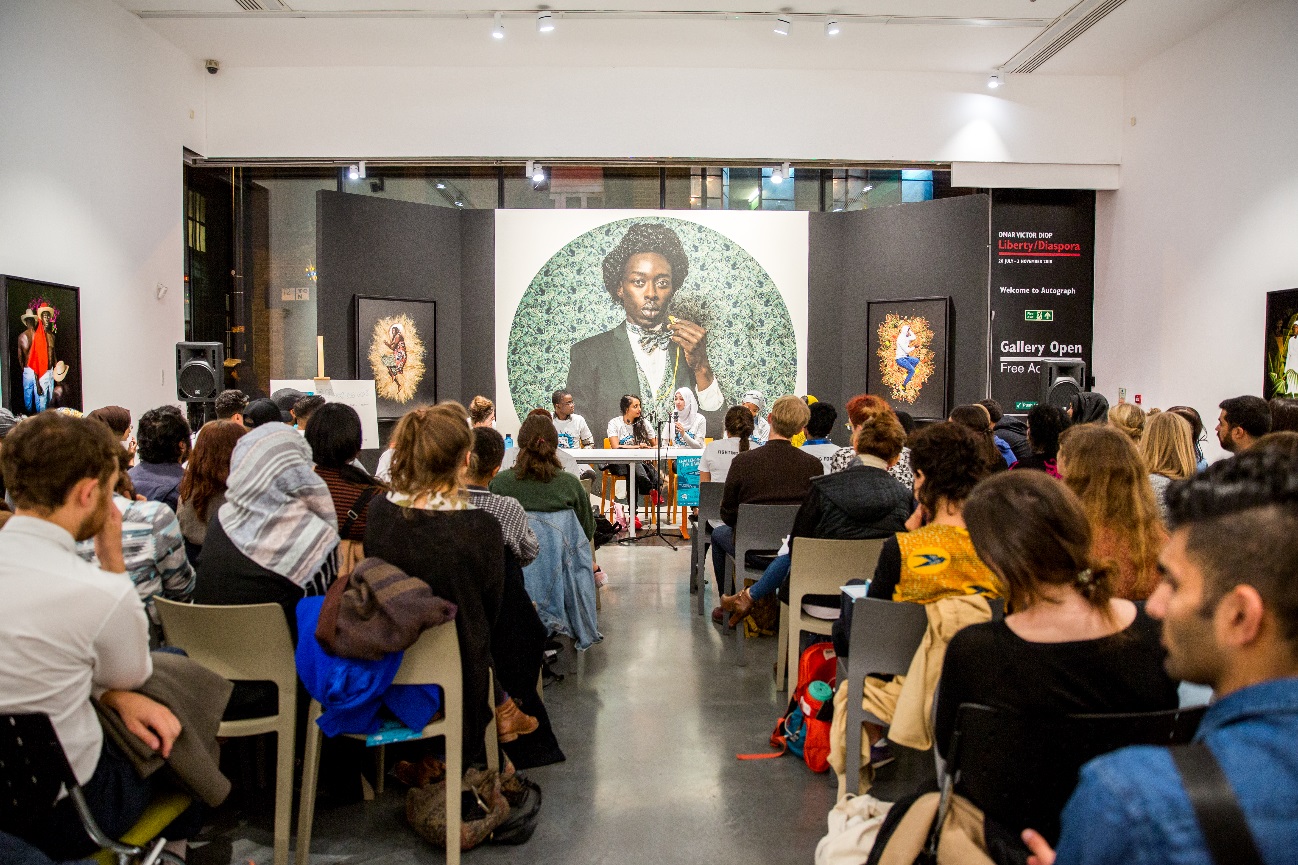 Praxis’ Aims and Priorities
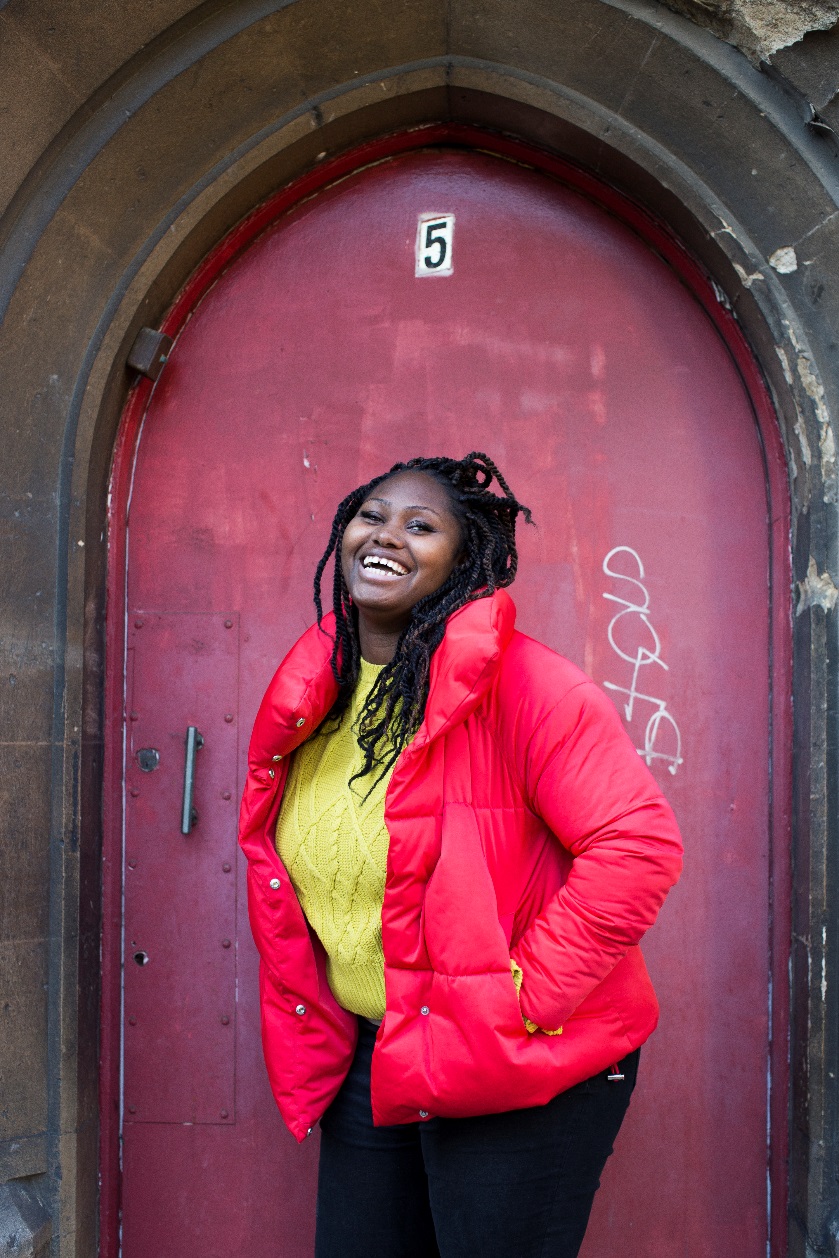 Destitute Migrants are able to access safe accommodation and support
Praxis homes – beneficiaries
Two groups: 
Destitute migrant families on No Recourse to Public Funds 
Single women with an insecure immigration status and No Recourse to Public Funds (asylum seekers, victims of trafficking or domestic violence, and those seeking status based on human rights applications).
No Recourse to Public Funds
NRPF – single largest cause of migrant destitution in the UK
Since 2012 a growing number of people who do have status now also have a NRPF condition attached to their leave to remain in the UK. 
In 2014-2015, 50,000 people with dependants were given leave subject to an NRPF condition
Problem more acute in London – chronic shortage of housing.
No Recourse to Public Funds
‘No Recourse to Public Funds’ (NRPF) is not an immigration status
 It may be a condition of somebody’s permission to be in the UK (e.g. spouse or student visas)
 It may be a default position because somebody does not currently have permission to be in the UK or lack documentation (i.e. Windrush)
What are public funds?
A range of benefits, generally related to lower incomes and housing support, including:
 Job Seekers Allowance (JSA)
 Housing benefit
 Local authority homelessness assistance
 Disability Living Allowance
Praxis homes- Problems & solution
Inadequate housing for destitute migrant families (section 17).  
Provision of bed spaces for single women with NRPF
Immigration advice
Praxis homes
A portfolio of 7 properties (in outer London)  – purchased using Social Investment and coordinated by Commonweal plus one extra house 
18 bed spaces for families and up to 6 for single women
A commitment to shared accommodation 
Immigration Advice
Holistic Support
Appropriate referrals from social services and for single women with NRPF 
External Evaluation
Financial Model
Cross-subsidy Model
Financial risk – spot purchasing from Local Authorities for family referrals. 
95% occupancy to make it work 
Referrals from 7 different Local Authorities in London
Outcomes
46 households were placed in the 8 houses.
33 families & 14 single women. 
 Clients gained better understanding of their legal situation and status. 
Family average length of stay is 9months.
 95% positive resolution of cases where there has been a final immigration decision. 
Better access to services, increased sense of wellbeing and social connection and greater confidence and positivity
Moving on was sometimes hard.
External Evaluation
Residents appreciate the holistic support and quality of accommodation.
Praxis immigration advisers have played an important role in most cases by supporting, advising and advocating, even when not leading on immigration cases. 
Flexible holistic advice and support and a degree of housing stability helps immigration casework because there is a safe space to keep documents in order and plan and attend appointments more easily.
Holistic support offer is important to many clients. Group work and other Praxis based services have provided a lifeline to many otherwise isolated destitute families, including once they have moved on.
Current challenges
New HMO legislation.
 Voids 
Type of referrals – Domestic violence, big families.
Quotes from clients
“It’s the place that’s given me light. It made me know the value of living.”
“It has a bed!”- S, aged 4
‘‘Everyone is polite, we have security here, we are like one big family (…) we understand each others’ pressures but we are polite and calm’’.
“Praxis has been a light for me. It got me from a deep hole, a pit. (…) I used to live in fear but when I went to Praxis House it stopped ”
“I liked my time there very much, it was a change, it was a rest”
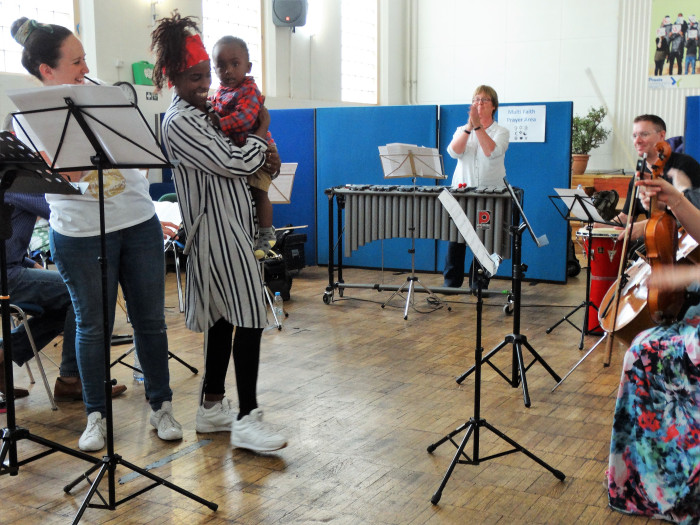 Lullaby Project  with WINGS and Irene Taylor Trust
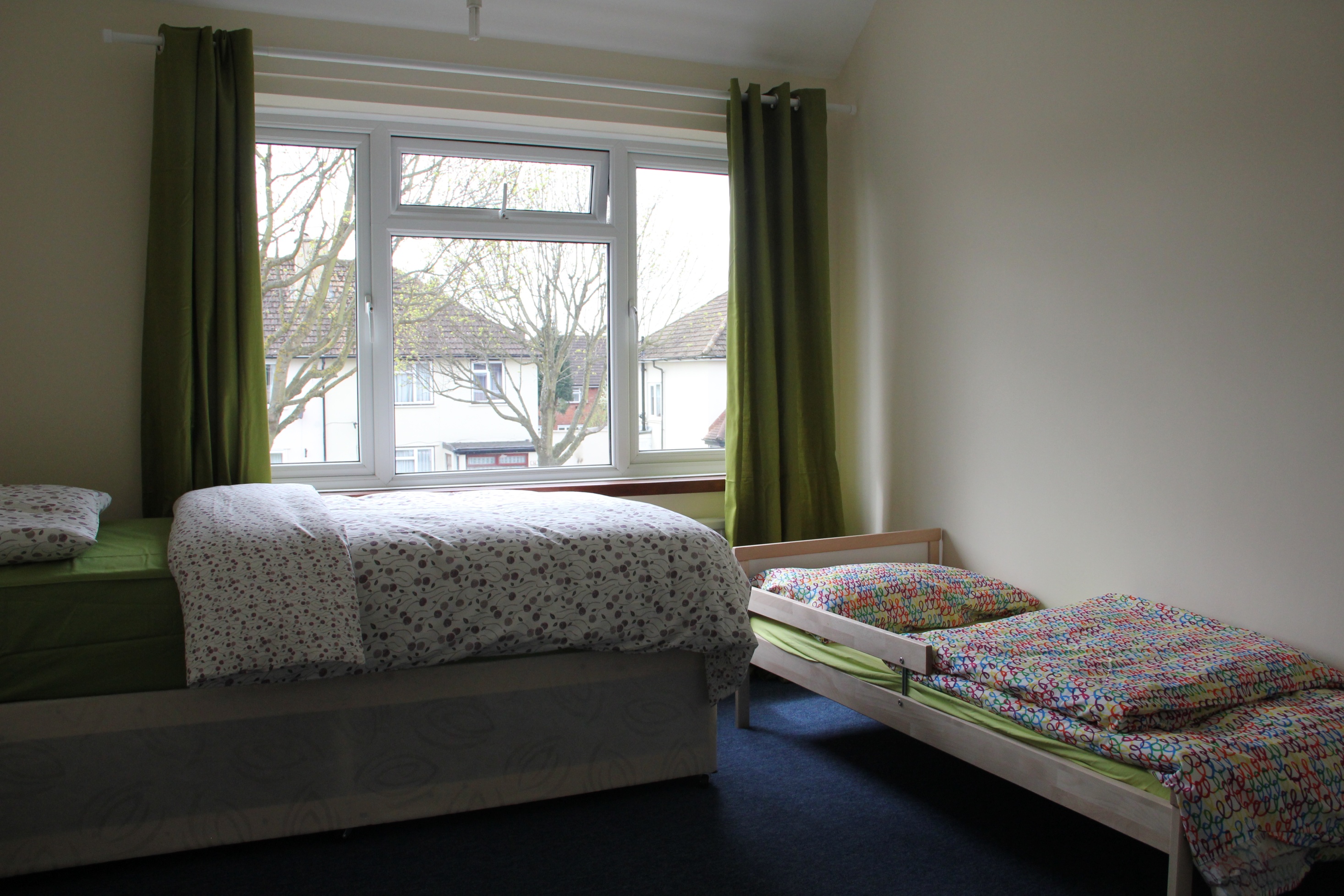 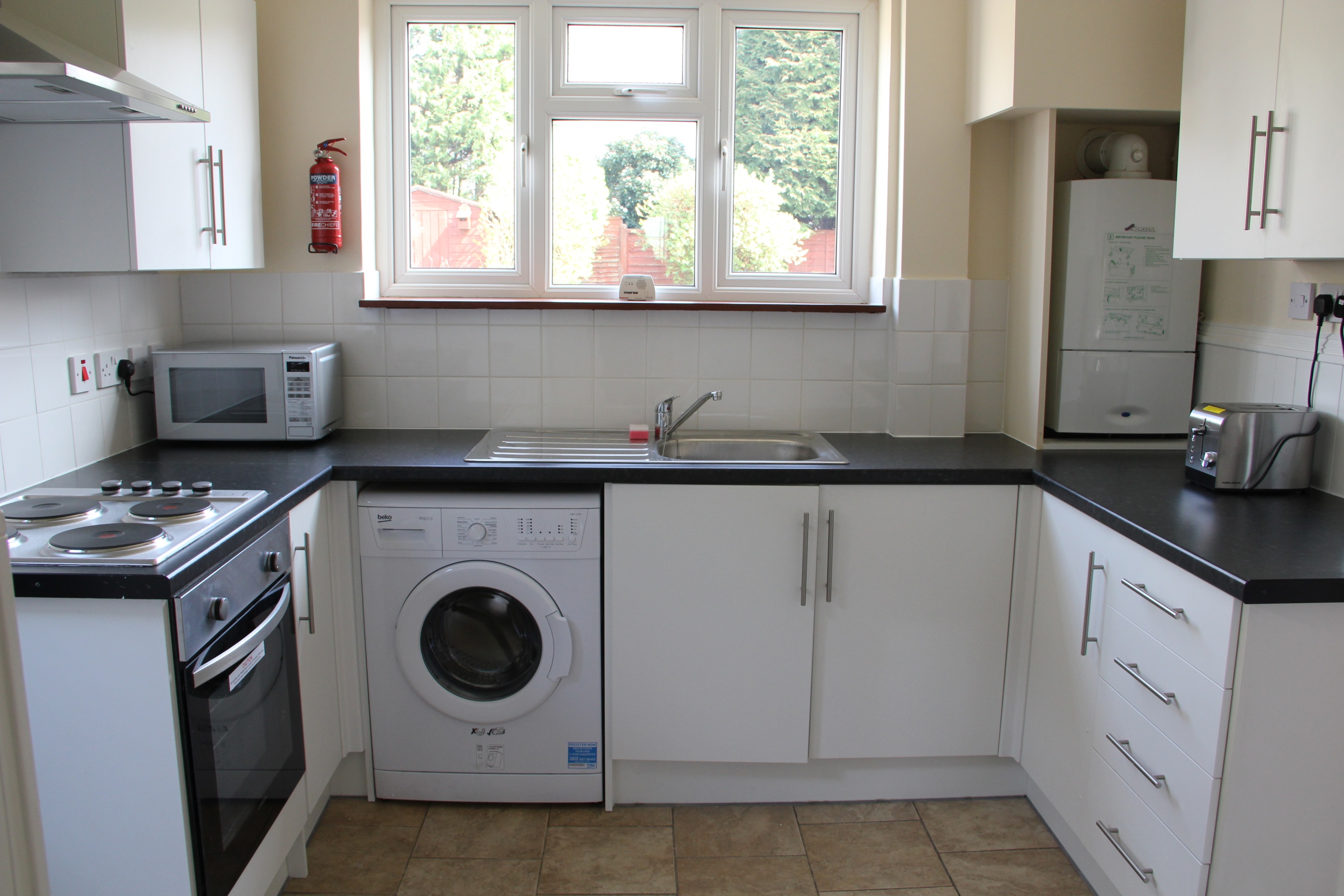 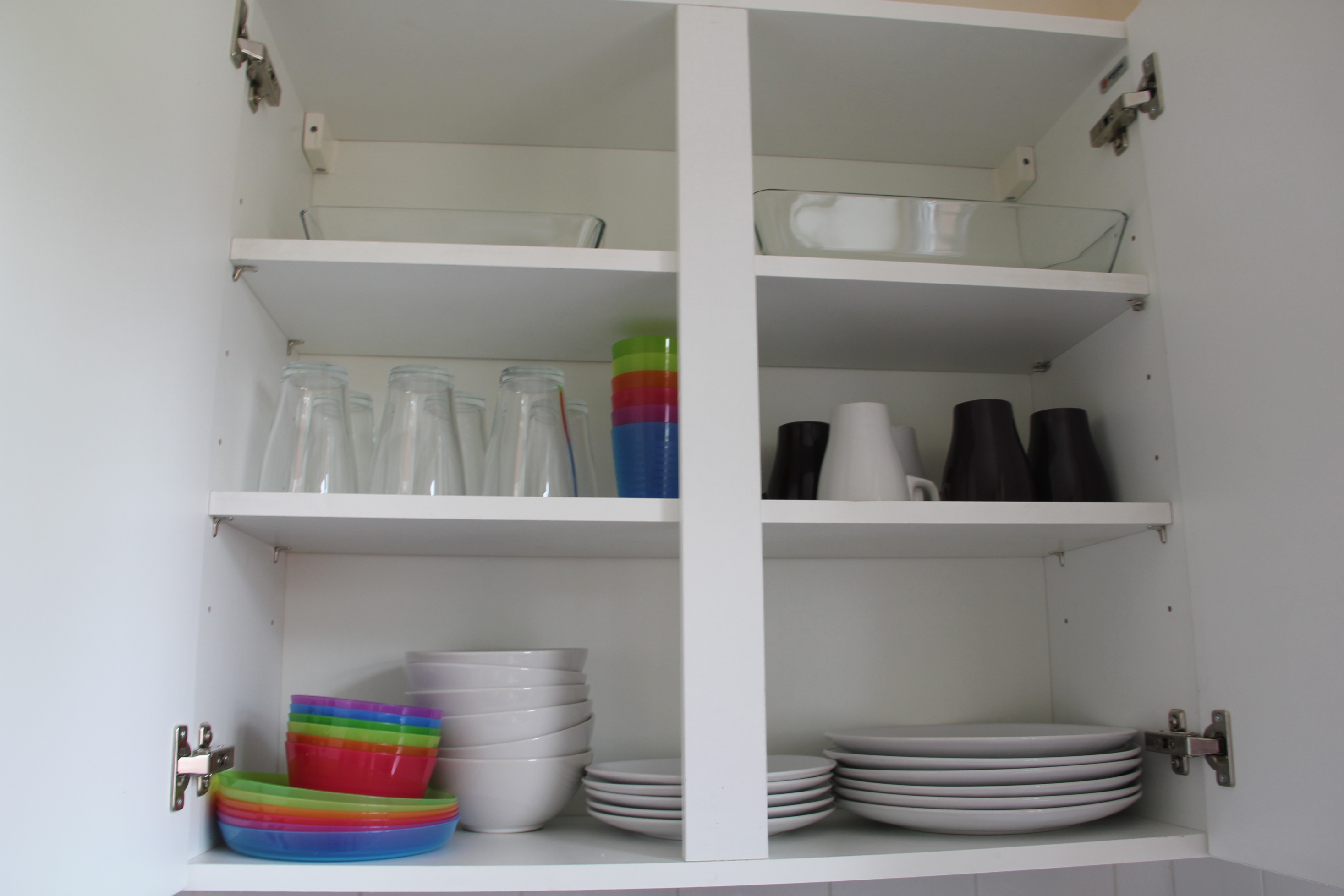 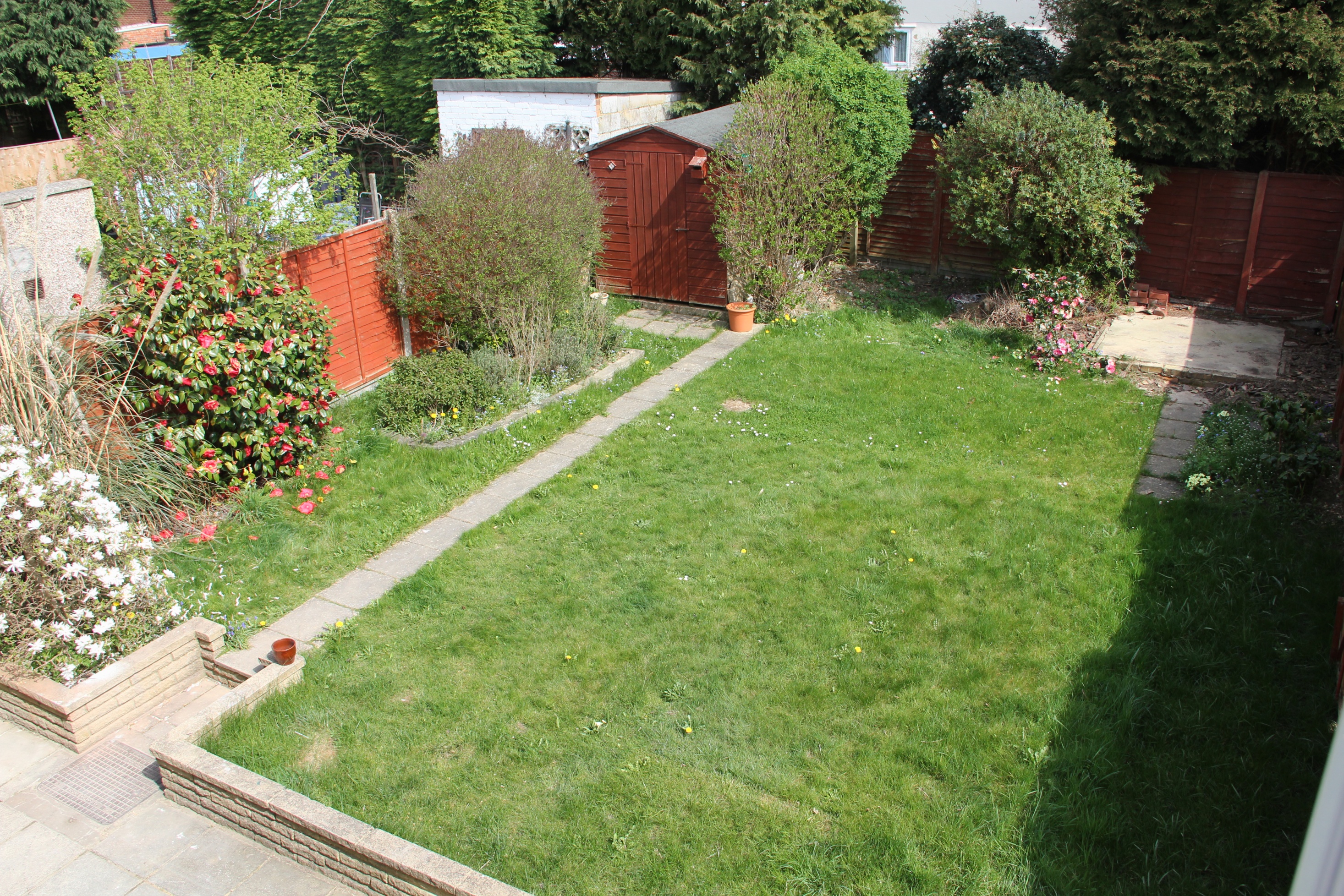 Maria.Iglesias@praxis.org.uk